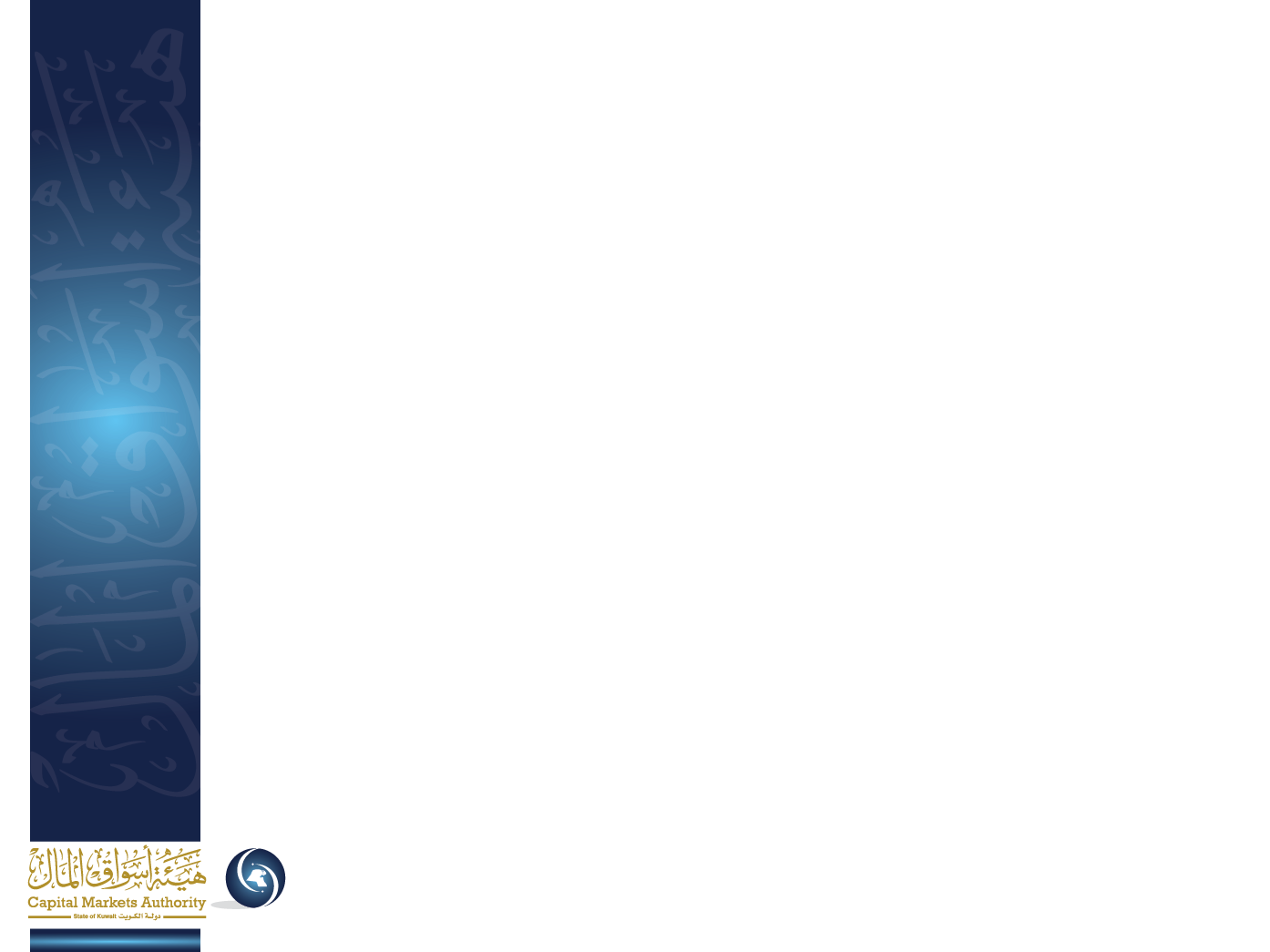 ورشة عمل
تطبيق المرحلة الانتقالية الأولى 
لنظام ما بعد التداول

المحاضرون:

 عبدالرحمن يوسف الفيلكاوي
مكتب نائب رئيس مجلس المفوضين

خالد علي السهلي
إدارة تنظيم الأسواق 

فريق جاهزية السوق  
09/5/2017
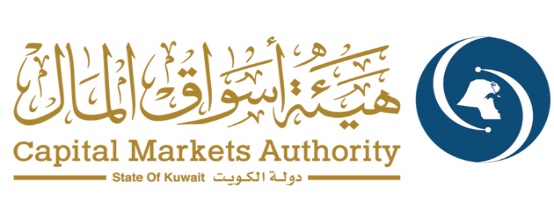 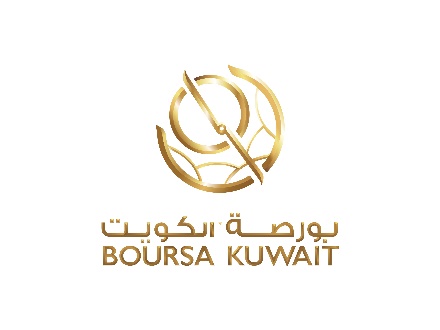 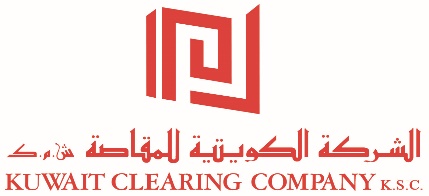 مقدمــــــــة
أصدرت الهيئة القرار رقم (72) لسنة 2016 بشأن تطبيق نظام ما بعد التداول (المرحلة الانتقالية) والذي يضم الممارسات (التغييرات) التي سيتم تطبيقها لتطوير نظام ما بعد التداول. 

تم تنسيق جميع المبادرات والتغييرات التي تساهم في تطوير السوق مع تطبيق هذه البنود، وتقسيم تنفيذها على مراحل. 

تشكلت عدة فرق مشتركة لتنسيق تنفيذ مشروع نظام ما بعد التداول. ويقوم فريق جاهزية السوق المكون من الهيئة والشركة الكويتية للمقاصة وشركة بورصة الكويت للأوراق المالية بالتواصل والتنسيق مع الجهات المشاركة في التنفيذ لإعداد وتأهيل الأنظمة لتطبيق المشروع. 

سيتم تطبيق حزمة من التغييرات قريباً ضمن المرحلة الانتقالية الأولى لنظام ما بعد التداول.
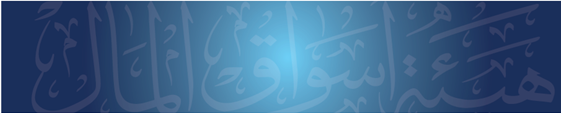 2
جدول أعمال الورشة
مناقشة تغييرات المرحلة الانتقالية الأولى لنظام ما بعد التداول: 

نبذة عن المرحلة الانتقالية الأولى لنظام ما بعد التداول
1.1 نبذة عن التغييرات. 
1.2 أهداف تطبيق هذه التغييرات (المرحلة الانتقالية الأولى). 

تفاصيل تغييرات المرحلة الانتقالية الأولى لنظام ما بعد التداول
2.1 توحيد دورة التسوية لتصبح ثلاثة أيام عمل بعد يوم التداول، T+3. 
2.2 آلية تحديد المواعيد المتعلقة باستحقاقات الأسهم والمساهمين المستحقين للتوزيعات لتتوافق مع الممارسات العالمية.
2.3 طرح مفهوم الضمانات المالية لمواجهة مخاطر الإخفاقات. 
2.4 وحدات التغيير السعري. 
2.5 الحدود السعرية (الحد الأعلى والحد الأدنى).
2.6 استحداث الإغلاق العشوائي. 
2.7 إتاحة خاصية رفض الالتزام لأمناء الحفظ. 
2.8 توفير النظم اللازمة لعمل صانع السوق.

3.     أسئلة Q&As
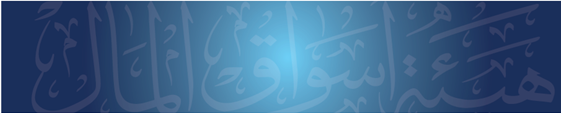 3
1. نبذة عن المرحلة الانتقالية الأولى لنظام ما بعد التداول
1.1 نبذة عن التغييرات
تتمثل تطبيقات المرحلة الانتقالية الأولى لنظام ما بعد التداول بالآتي:

1-    توحيد دورة التسوية لتصبح ثلاثة أيام عمل بعد يوم التداول، T+3. 
2-     آلية تحديد المواعيد المتعلقة باستحقاقات الأسهم والمساهمين المستحقين للتوزيعات لتتوافق مع الممارسات العالمية.
3-       طرح مفهوم الضمانات المالية لمواجهة مخاطر الإخفاقات. 
4-	 وحدات التغيير السعري. 
5-	الحدود السعرية (الحد الأعلى والحد الأدنى).
6-	استحداث الإغلاق العشوائي. 
7-	إتاحة خاصية رفض الالتزام لأمناء الحفظ. 
8-	توفير النظم اللازمة لعمل صانع السوق.
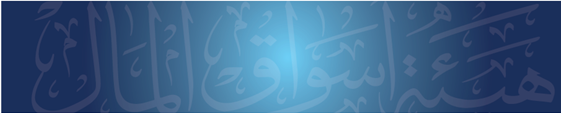 5
2.1 أهداف تطبيق التغييرات
يمكن تلخيص الأهداف الرئيسية من إنجاز المرحلة الانتقالية الأولى لنظام ما بعد التداول بالآتي: 

1-	معالجة مخاطر عمليات منظومة ما بعد التداول.  
2-	تهيئة البنية التحتية لتطوير أسواق المال.
3-	التوافق مع بعض الممارسات العالمية، والمساهمة في الاقتراب من ترقية تصنيف البورصة إلى سوق ناشئ.
4-	توفير البيئة المناسبة لعمل صانع السوق.
5-	إعداد السوق إلى تطبيق المراحل اللاحقة للمشروع.
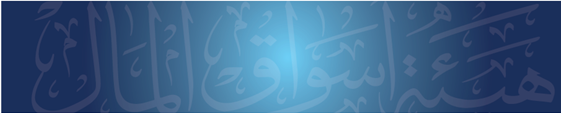 6
2. تفاصيل تغييرات المرحلة الانتقالية الأولى لنظام ما بعد التداول
2.1 تغيير دورة التسوية لتصبح T+3
دورة التسوية الجديدة:

مفهوم التسوية والتقاص. 
التسوية: عملية انتقال ملكية الورقة المالية بشكل نهائي من البائع إلى المشتري مقابل الثمن النقدي لشراء هذه الورقة المالية. 
التقاص: العمليات التي تجري بهدف إتمام التسوية والتي يتم فيها التأكيد على توفر أرصدة المتداول (نقد أو أوراق مالية) لضمان الوفاء بالالتزام الناتج من تنفيذ صفقة بيع أو شراء ورقة مالية.

دورة التسوية  الجديدة T+3. 
دورة التسوية: المدة الزمنية بين وقت إبرام صفقة بيع ورقة مالية في البورصة وحتى وقت تسجيل الورقة المالية باسم المشتري في سجل حملة الأوراق المالية من قبل وكالة مقاصة.
الهدف من التغيير: 
تهيئة البنية التحتية لتطوير السوق. 
التوافق مع المعايير العالمية.
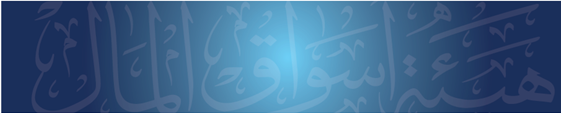 8
2.1 تغيير دورة التسوية لتصبح T+3
تأثير تغيير دورة التسوية على المتداولين:

سرعة البيع أو الشراء بعد تنفيذ الصفقة خلال فترة التسوية:
 لا تأثير. (مثال توضيحي في الصفحة التالية) 

تحويل النقد إلى خارج حساب التداول: 
بعد التسوية – أي بعد ثلاثة أيام تداول من وقت تنفيذ الصفقة.  

متطلبات وجود مبلغ الصفقة بشكل المسبق قبل التنفيذ Pre-funding: 
غير مطلوب – يعتمد على علاقة العميل بالوسيط. 

التأثير على حق حضور الجمعية العامة: 
سيؤدي تطبيق دورة التسوية الجديدة إلى تغير الآلية التي تحدد حق حضور الجمعيات العامة للشركات المدرجة (مثال توضيحي في صفحة 7)
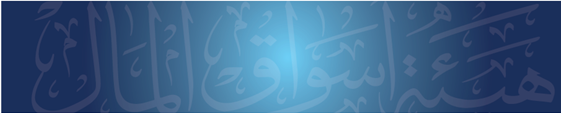 9
2.1 تغيير دورة التسوية لتصبح T+3
مثال توضيحي – تأثير دورة التسوية الجديدة على التداول
تسوية
تقاص
يومين بعد يوم التداول 
T+2
ثلاثة أيام بعد يوم التداول 
T+3
يوم  واحد بعد يوم التداول 
T+1
يوم التداول 
T
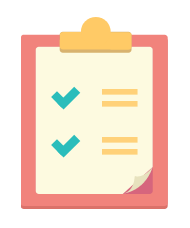 الأربعاء
7 يونيو
الثلاثاء
6 يونيو
الأثنين
5 يونيو
الأحد
4 يونيو
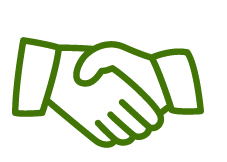 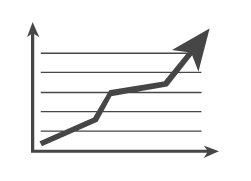 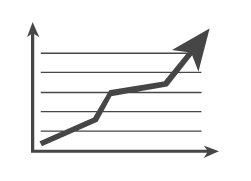 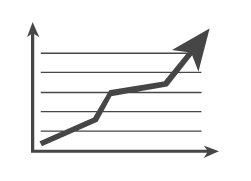 تنفيذ الصفقة
بإمكان المتداول البيع أو الشراء في أي فترة قبل أو بعد   T+3  بناء على الصفقة المنفذة في T.
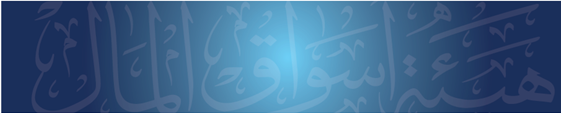 10
2.1 تغيير دورة التسوية لتصبح T+3
موعد الجمعية العامة
مثال توضيحي – تأثير دورة التسوية الجديدة على آلية تحديد حق حضور الجمعية العامة
يومين بعد يوم التداول 
T+2
يوم التداول 
T
ثلاثة أيام بعد يوم التداول 
T+3
يوم  واحد بعد يوم التداول 
T+1
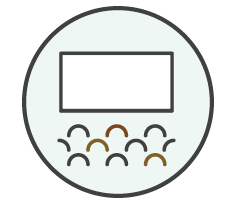 الأربعاء
7 يونيو
الثلاثاء
6 يونيو
الأثنين
5 يونيو
الأحد
4 يونيو
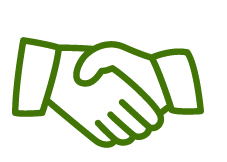 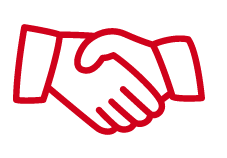 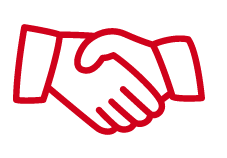 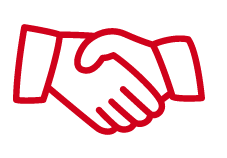 تنفيذ الصفقة تم بهذا اليوم.
تنفيذ الصفقة تم بهذا اليوم.
تنفيذ الصفقة تم بهذا اليوم.
تنفيذ الصفقة تم قبل أو بهذا اليوم، مع الاحتفاظ بالسهم بهذا اليوم.
لن يكون مقيد في يوم انعقاد الجمعية العامة – لن يحق له الحضور.
سيكون مقيد في يوم انعقاد الجمعية العامة – ويحق له الحضور  حتى لو قام ببيع السهم قبل انعقاد الجمعية العامة (خلال فترة التسوية).
لن يكون مقيد في يوم انعقاد الجمعية العامة – لن يحق له الحضور.
لن يكون مقيد في يوم انعقاد الجمعية العامة – لن يحق له الحضور.
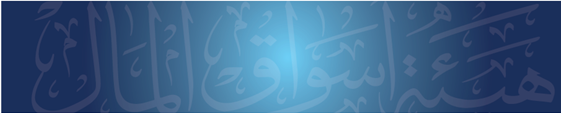 11
2.2 آلية استحقاقات الأسهم
سيتم تغيير آلية تحديد المواعيد المتعلقة باستحقاقات الأسهم، بحيث تكون مواعيد مستقبلية معلنة قبل فترة من تاريخ الاستحقاق. 

تحدد توصية مجلس إدارة الشركة المدرجة أربعة تواريخ هامة في بيان من يحصل على استحقاقات الأسهم وهي كالتالي:

1- تاريخ حيازة  السهم Cum-Dividend Date : 
وهو اليوم الأخير الذي يجب عنده شراء السهم حتى يكون المساهم مقيداً في سجلات الشركة في يوم الاستحقاق للحصول على التوزيعات. ويجب أن يكون هذا اليوم قبل يوم الاستحقاق ويتحدد ووفقاً لدورة التسوية (ثلاثة أيام تداول قبل يوم الاستحقاق). 

2- تاريخ تداول السهم دون الاستحقاق Ex-Dividend Date: 
هو اليوم الذي يتم فيه تداول السهم غير محملاً بالتوزيعات النقدية أو توزيعات أسهم المنحة أو غيرها من الإجراءات التي ينتج عنها استحقاقات للأسهم، وهو كذلك اليوم الذي يتم فيه التعديل على سعر السهم نتيجة التوزيعات وفقاً لقواعد التداول. 

3-تاريخ الاستحقاق Record Date:
هو اليوم الذي يتم فيه تحديد المساهمين المقيدين بسجلات الشركة والمستحقين لتوزيعات الأرباح. 

4- تاريخ التوزيع Payment Date:
هو يوم توزيع الأرباح أو تنفيذ قرارات الجمعية العامة.
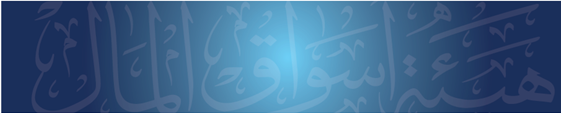 12
2.2 آلية استحقاقات الأسهم
مثال توضيحي – مواعيد استحقاقات الأسهم
Record Date - 3
يتم تحديده مسبقا
Record Date - 2
يوم الاستحقاق
Record Date
تاريخ حيازة السهم
Cum-div Date
يوم التداول بدون استحقاق 
Ex-Div Date
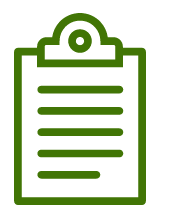 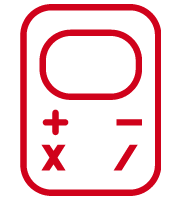 الخميس
22 يونيو
الأثنين
26 يونيو
الأحد
25 يونيو
الأربعاء
21 يونيو
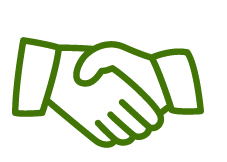 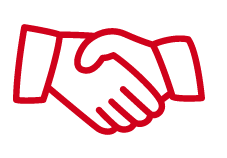 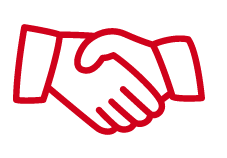 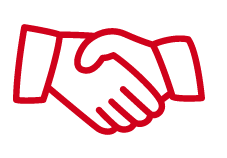 تنفيذ الصفقة تم بهذا اليوم.
تنفيذ الصفقة تم بهذا اليوم.
تنفيذ الصفقة تم بهذا اليوم.
تنفيذ الصفقة تم قبل أو بهذا اليوم، مع الاحتفاظ بالسهم بهذا اليوم.
لن يكون مقيد في يوم الاستحقاق– لن يكون له حق الحصول على استحقاقات السهم (التوزيعات).
لن يكون مقيد في يوم الاستحقاق– لن يكن له حق الحصول على استحقاقات السهم (التوزيعات).
لن يكون مقيد في يوم الاستحقاق– لن يكون له حق الحصول على استحقاقات السهم (التوزيعات).
سيكون مقيد في يوم الاستحقاق وله حق الحصول على استحقاقات الأسهم (التوزيعات)، حتى لو قام بالبيع قبل يوم الاستحقاق.
تعديل سعر السهم
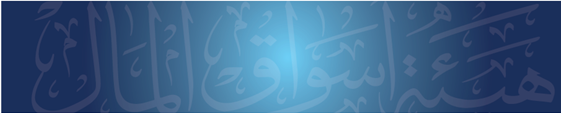 2.2 آلية استحقاقات الأسهم
تتمثل الأهداف الرئيسية من هذا التغيير بالآتي: 
التوائم مع الممارسات العالمية. 
إعطاء القدر الكافي من الوقت الذي يسع المتداول لدراسة واتخاذ قراره الاستثماري المتعلق بالتصرف بالسهم.
الحد من المشاكل المتعلقة بتغيير توصية مجلس الإدارة (للتوزيعات على سبيل المثال) أثناء انعقاد الجمعية العامة.
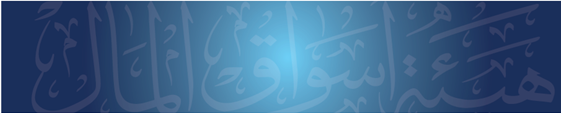 14
2.2 آلية استحقاقات الأسهم
يتمثل الجدول الزمني لتحديد استحقاقات الأسهم بالآتي: 

1- توصية مجلس الإدارة: اللائحة أوجبت مجلس الإدارة بتحديد تاريخ الاستحقاق وتاريخ التوزيع. 

2- إقرار الجمعية العامة للتوصية: يجب على الجمعية العامة أن تقر توصية مجلس الإدارة، مع تفويض مجلس الإدارة  بتعديل الجدول الزمني لتنفيذ قرارها في حالة عدم إتمام إجراءات الشهر قبل تاريخ الاستحقاق بثمانية أيام عمل على الأقل.

3-يجب على الشركة إعلان التالي لدى البورصة:
تاريخ الاستحقاق وتاريخ التوزيع قبل 10 أيام عمل على الأقل من تاريخ الاستحقاق. 
تأكيد تاريخ الاستحقاق وتاريخ التوزيع قبل 8 أيام عمل من تاريخ الاستحقاق.
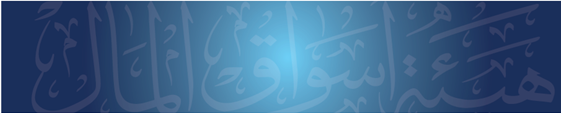 15
2.2 آلية استحقاقات الأسهم
مثال توضيحي – إجراءات استحقاقات الأسهم
يوم التداول بدون الاستحقاق
الخميس 22 يونيو
اجتماع الجمعية العامة
7 يونيو
يوم حيازة السهم
الأربعاء 21 يونيو
يوم الاستحقاق
الاثنين 26 يونيو
يوم التوزيع
الأربعاء 5 يوليو
اجتماع مجلس الإدارة
15 مايو
T+1
الإعلان في البورصة
التأكيد
T+3
المقاصة
الجمعية العامة
مجلس الإدارة
المقاصة
المتداول
الاثنين 12 يونيو
توزيع الأرباح على المساهمين المسجلين في سجلات الشركة يوم الاستحقاق.
تحديد المساهمين المسجلين في سجلات الشركة والمستحقين للتوزيعات.
يجب حيازة السهم كما في نهاية هذا اليوم للحصول على التوزيعات.
الموافقة على التوصية والأيام المحددة.
التوصية مع تحديد:
يوم الاستحقاق.
 يوم التوزيع.

للموافقة من قبل الجمعية العامة.
الأربعاء 14 يونيو
تقوم الشركة بإجراءات الشهر
لم يتم الانتهاء قبل الموعد المحدد
تم الانتهاء قبل الموعد المحدد
يقوم مجلس الإدارة بتحديد مواعيد جديدة
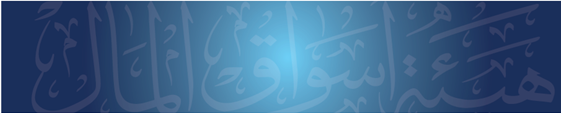 16
2.3 طرح مفهوم الضمانات
سيتم مواجهة مخاطر الإخفاقات الناتجة عن التداول وتغطيتها من خلال عدة مستويات حماية ووفقاً للترتيب التالي:
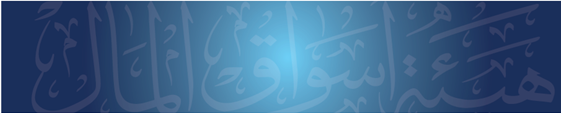 17
2.4 وحدات التغيير السعري Ticks Size
سيتم تغيير وحدات التغيير السعري للسهم بحيث تصبح حجم حركة الوحدات السعرية بمقدار 0.1  فلس للأسهم التي أسعارها أقل من 101 فلس، و 1 فلس للأسهم التي أسعارها 101 فلس أو أكثر. 

يساعد هذا التغيير، على سبيل المثال لا الحصر، على الآتي:
 زيادة الخيارات المتاحة للمتداولين عند وضع أمر البيع أو الشراء للسهم.
دعم عمل صانع السوق عن طريق زيادة المرونة في تسعير الفرق بين سعر طلب وعرض صانع السوق للأسهم أو ما يعرف بالـ Spread. 

يلخص الجداول أدناه كيفية تحرك السهم وفقاً للتغييرات التي سيتم تطبيقها في حجم حركة الوحدات السعرية.
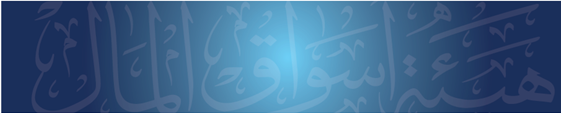 18
2.5 الحدود السعرية Price Limits
سيتم تغيير آلية تحديد الحد الأعلى والحد الأدنى للسهم في اليوم الواحد بحيث سيكون ربطها بنسبة مئوية بدلاً من حركة الوحدات السعرية. 

ستكون النسبة المئوية للحد الأعلى والأدنى للسهم 20% من السعر المرجعي في يوم التداول الواحد.

يوضح الجدول أدناه مقارنة بين الحد الأعلى والأدنى المتاحين وفق الآلية الحالية والآلية التي سيتم تطبيقها قريباً عند أسعار أساس مختلفة.
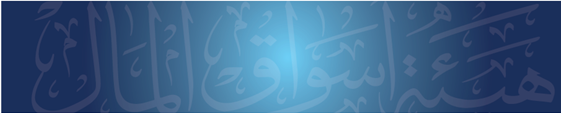 19
2.6 استحداث الإغلاق العشوائي
*       سيتم تحديد سعر إقفال السهم باستخدام آلية الاختيار العشوائي Randomized Closing Auction.

*    وفقاً للآلية الجديدة يقوم نظام التداول باختيار وقت الاقفال بشكل عشوائي من آخر دقيقتين من جلسة مزاد الإغلاق، أي ما بين الساعة 12:28 م و 12:30 م.

يمكن للمتداول وضع أوامر خلال هذه الفترة مالم يقم نظام التداول بإغلاق جلسة التداول. 

تحد هذه الآلية الجديدة للإقفال من التلاعب أو التأثير المصطنع على سعر اقفال السهم.
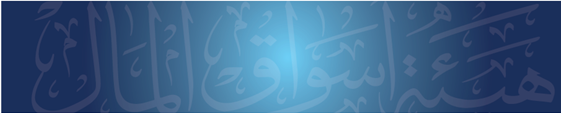 20
تطبيقات أخرى:
2.7 إتاحة خاصية رفض الالتزام بالصفقة لأمناء الحفظ (أعضاء المقاصة):
خاصية مقدمة من الشركة الكويتية للمقاصة للاستخدام من قبل أمناء الحفظ الأعضاء في الشركة الكويتية للمقاصة. 
الحد الأقصى لرفض الالتزام هو T+2  الساعة 10 صباحا. 
تعد هذه الخاصية ذات أهمية لعملاء أمين الحفظ (وخاصة المستثمرين الأجانب) بحيث تتيح دقة أكبر في تنفيذ الأوامر.


2.8 توفير النظم اللازمة لعمل صانع السوق
تمت تهيئة النظم اللازمة لعمل صانع السوق من قبل الشركة الكويتية للمقاصة وشركة بورصة الكويت للأوراق المالية.
سيتم إتاحة البيع على المكشوف مع استخدام اقراض واقتراض الأسهم لصانع السوق فقط في هذه المرحلة.
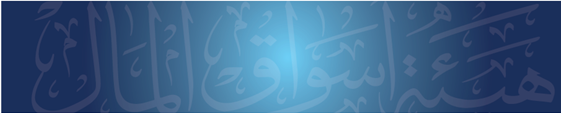 21
3. أسئلة  Q& A
مع جزيل الشكر،،،

 فريق جاهزية السوقMarket Readiness Group
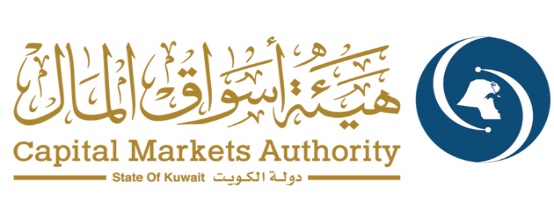 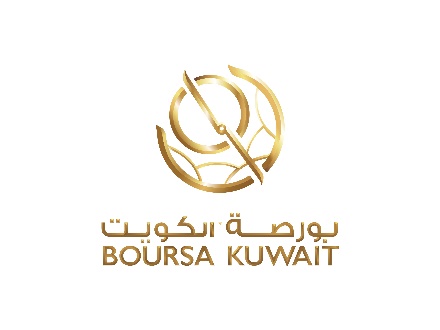 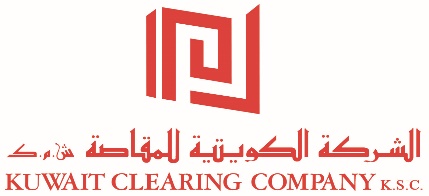 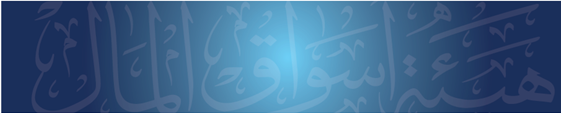 23